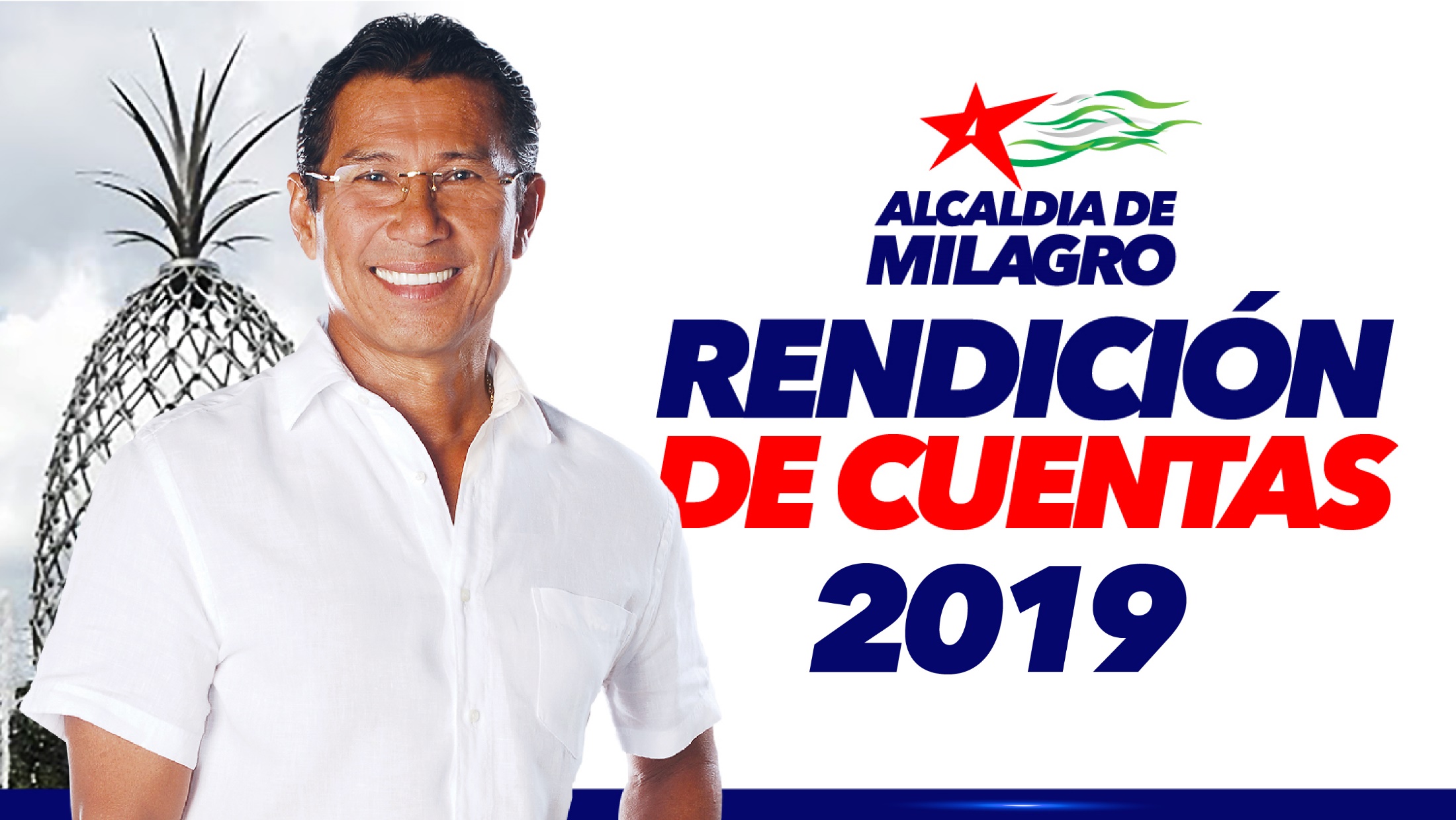 DEUDA MUNICIPAL – MAYO 2019
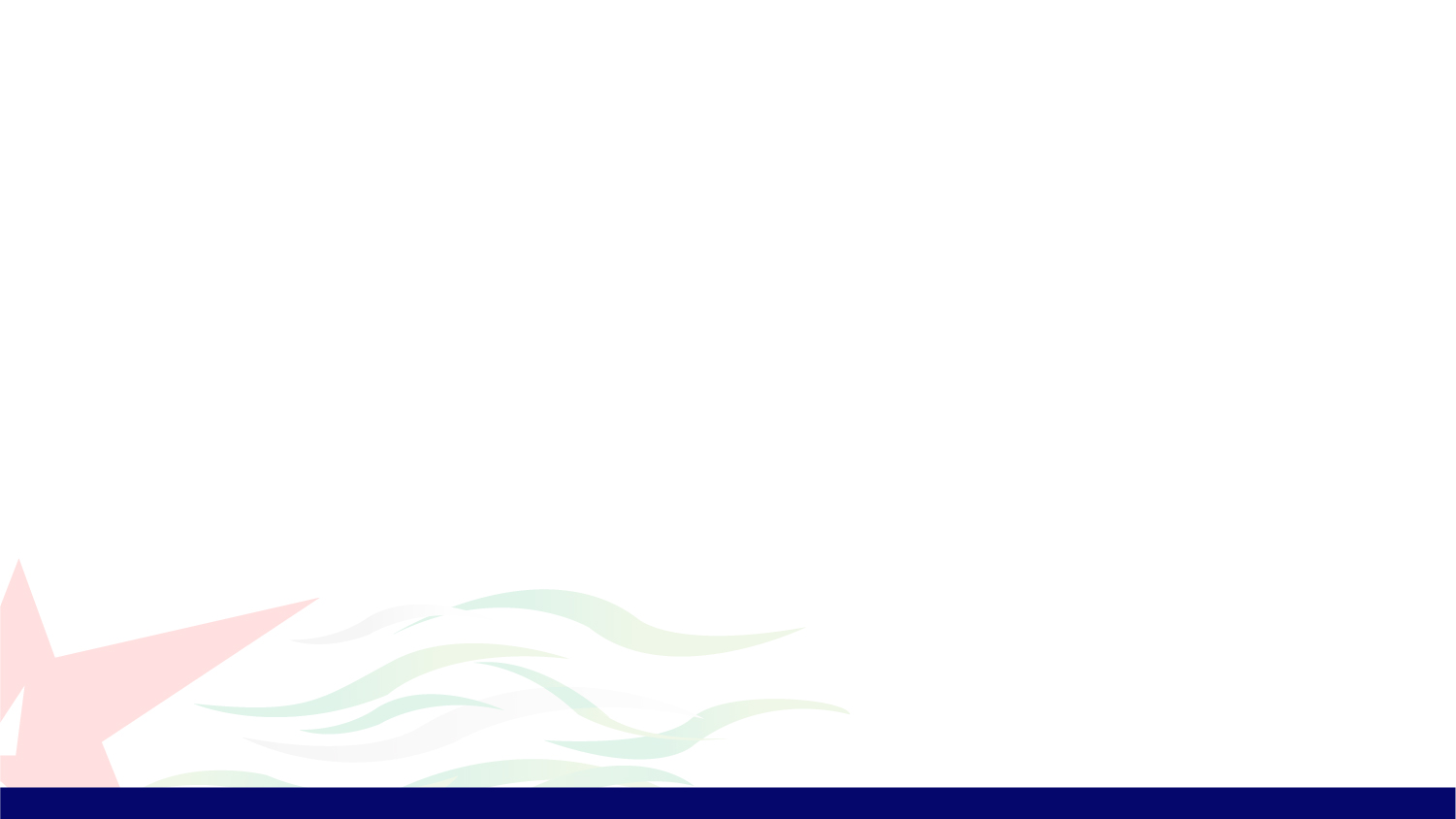 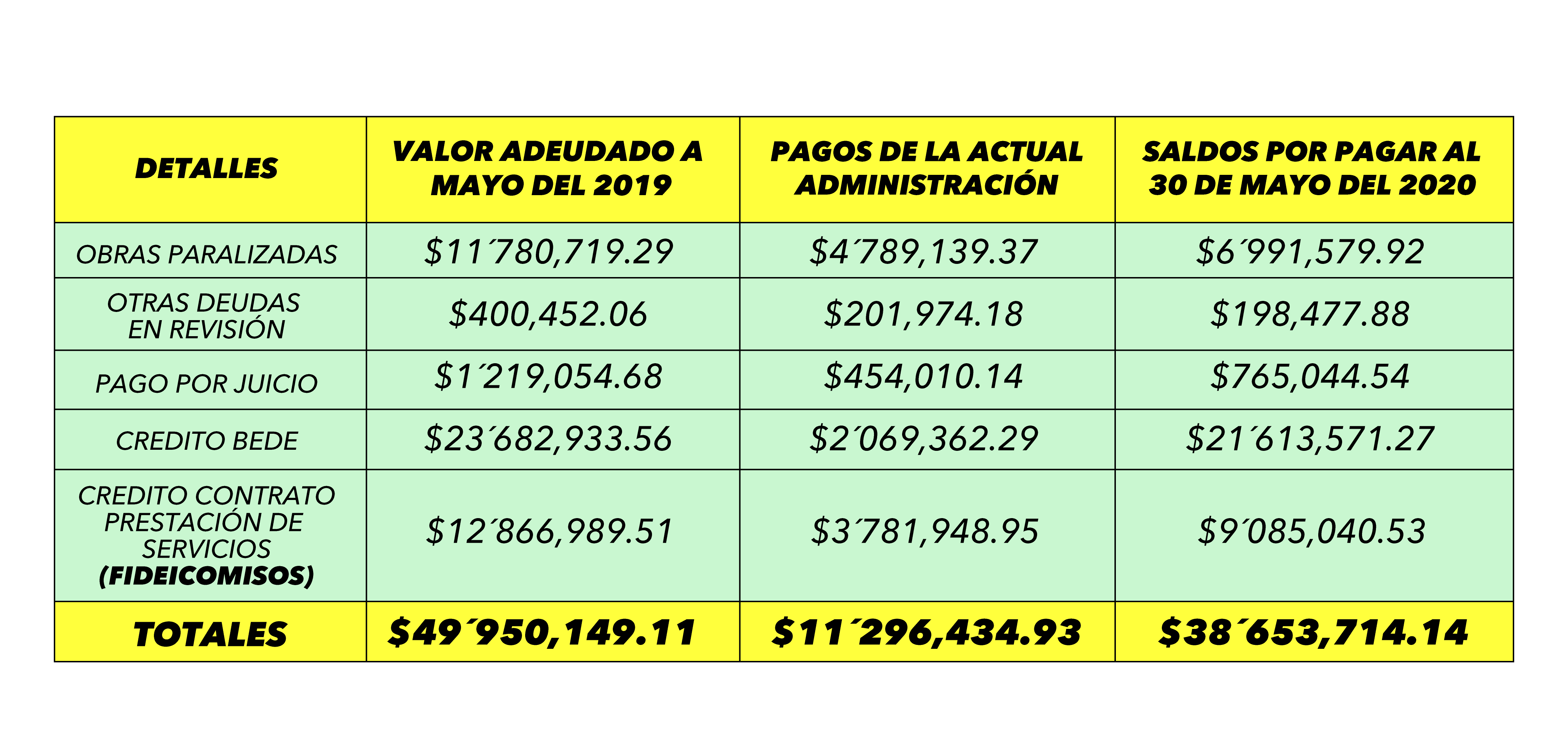 La administración del Ing. Francisco Asan Wonsang comenzó con deudas de la administración anterior solo de obras contratadas por un valor de $49´950.149.11, de los cuales, se tuvo que realizar convenios de pago de varios contratos, en un año se ha cancelado el  valor de $11´296.434.93  con un saldo de $38´653.714.14 hasta el 30  de mayo del 2020.
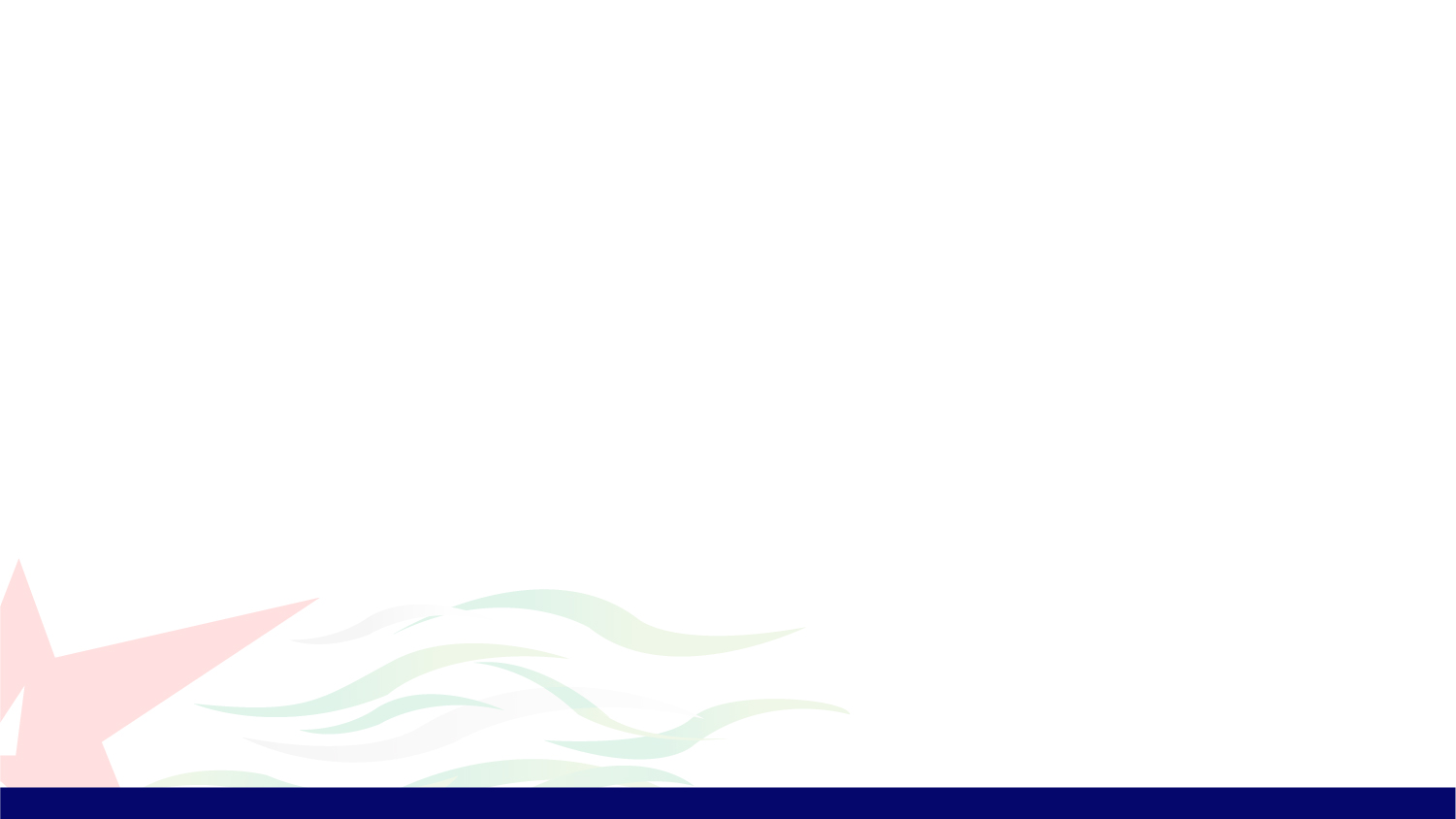 OBRAS PARALIZADAS
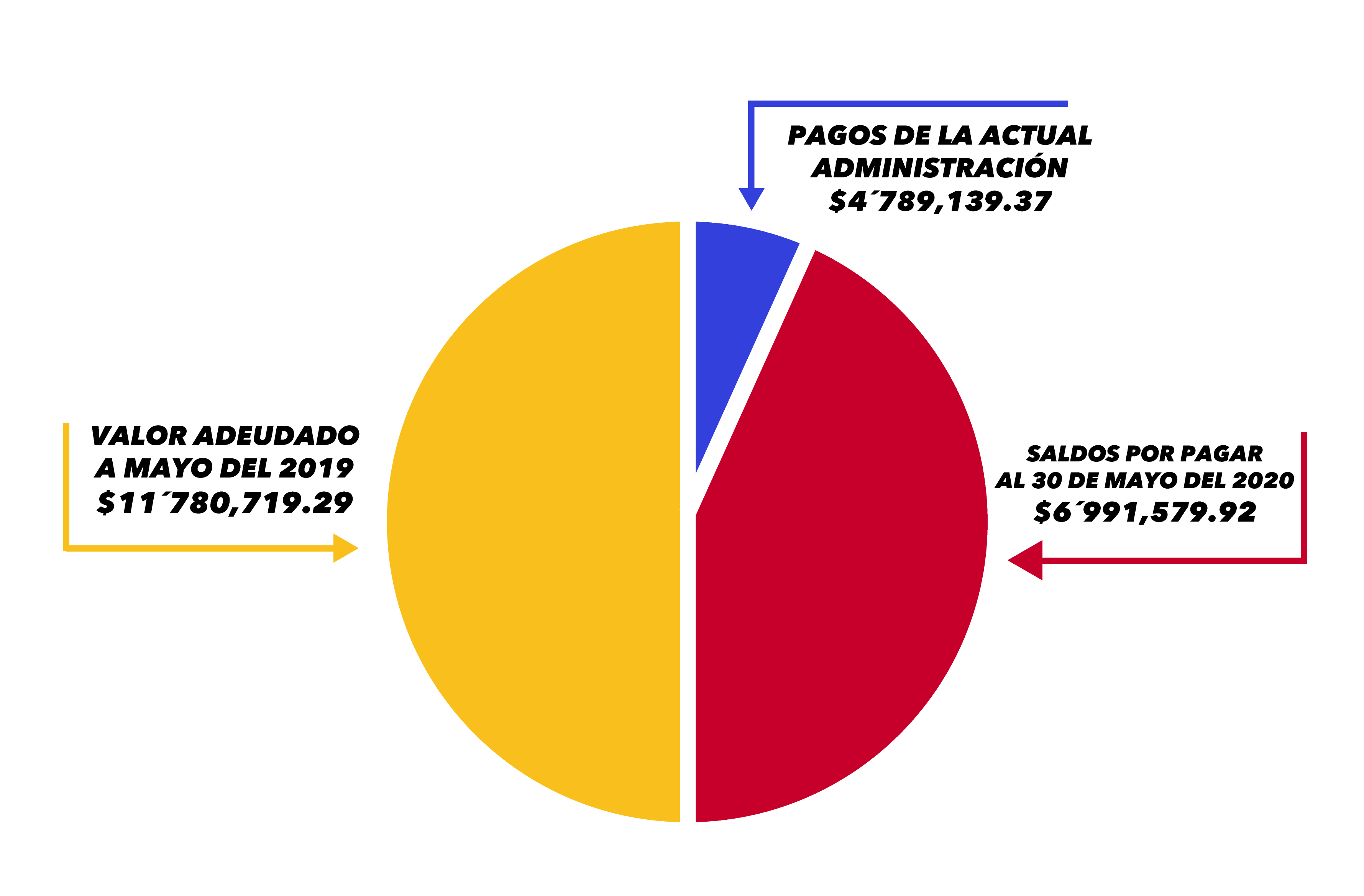 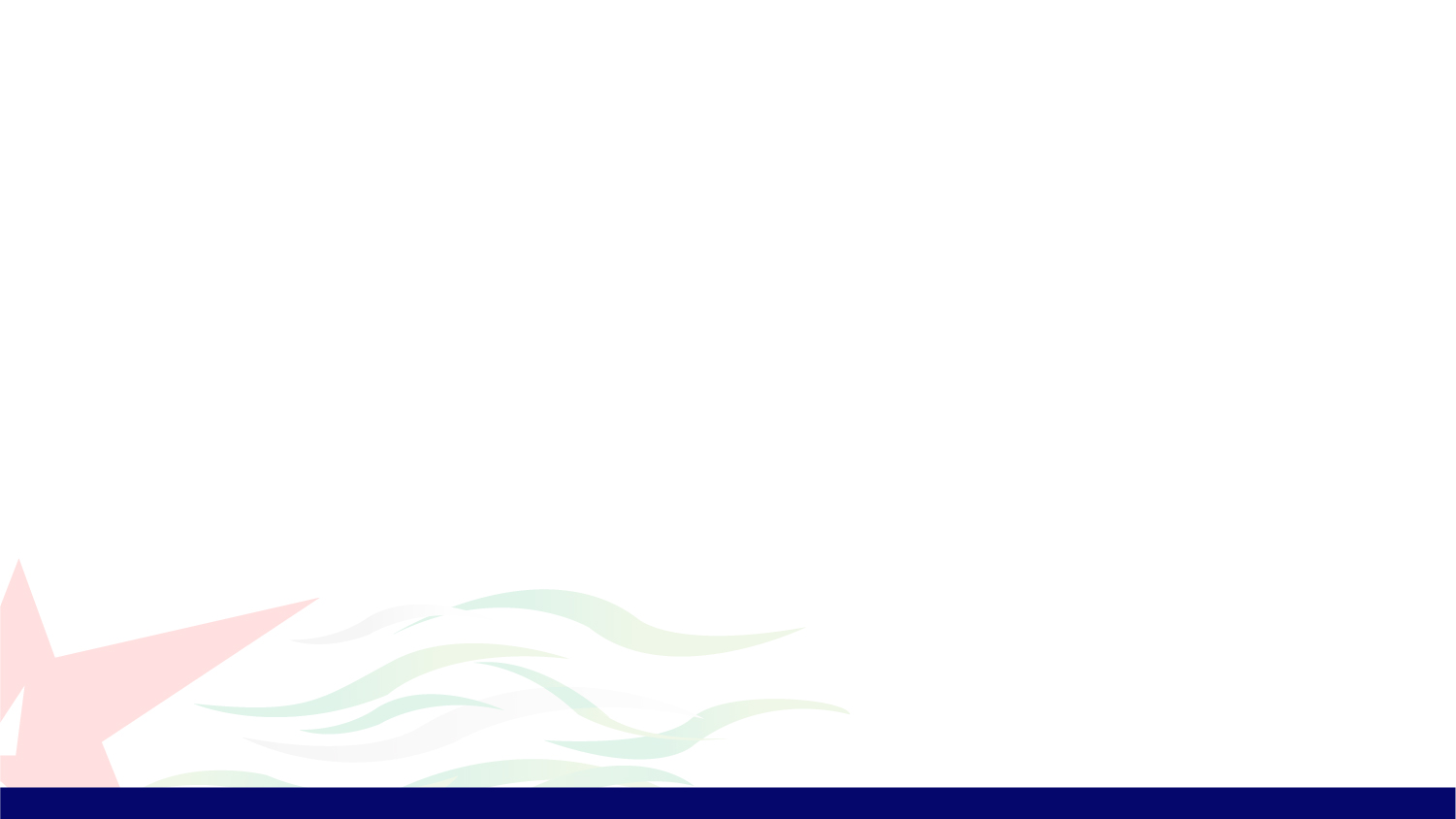 OTRAS DEUDAS EN REVISIÓN
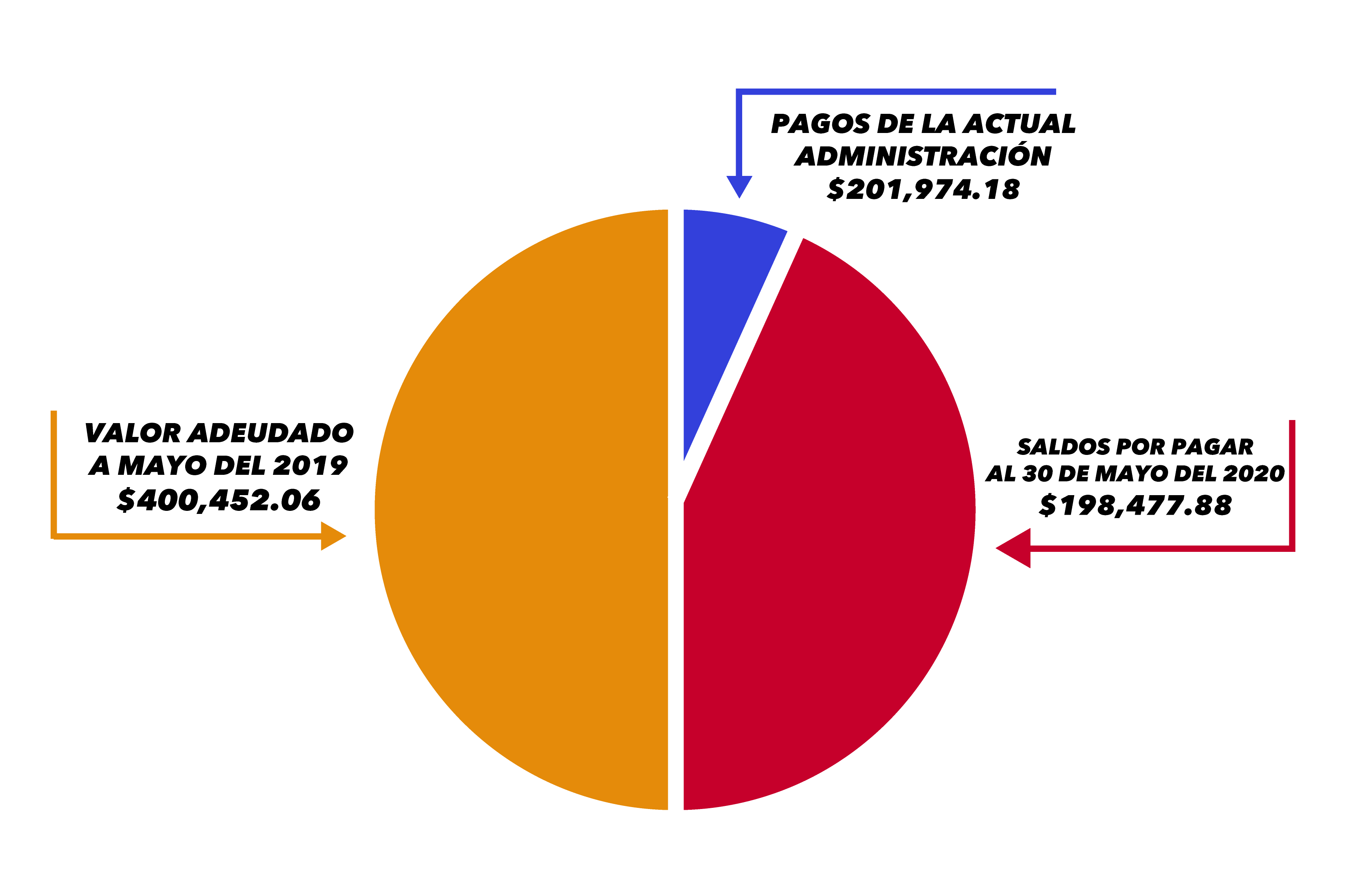 PAGO POR JUICIO
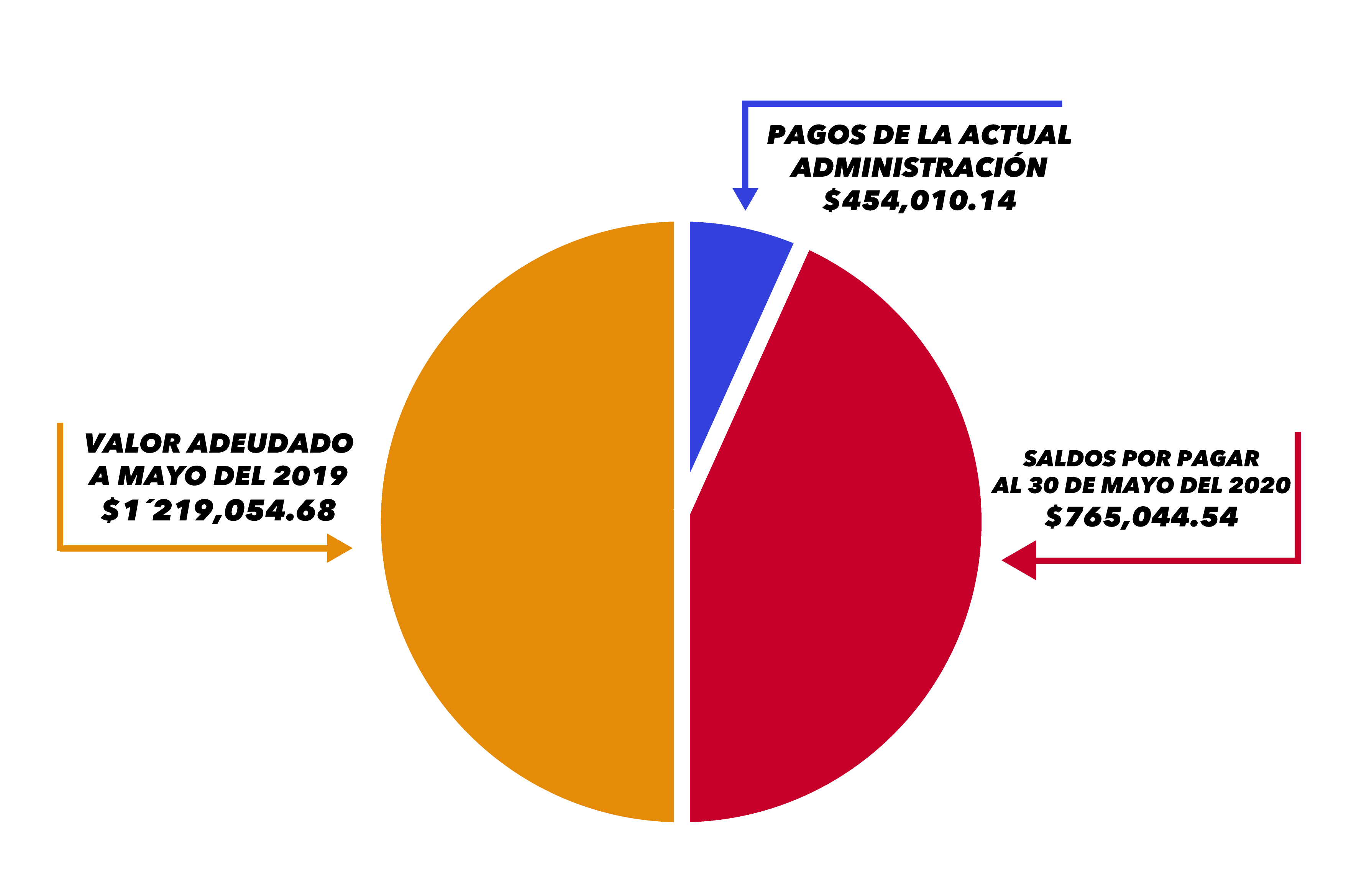 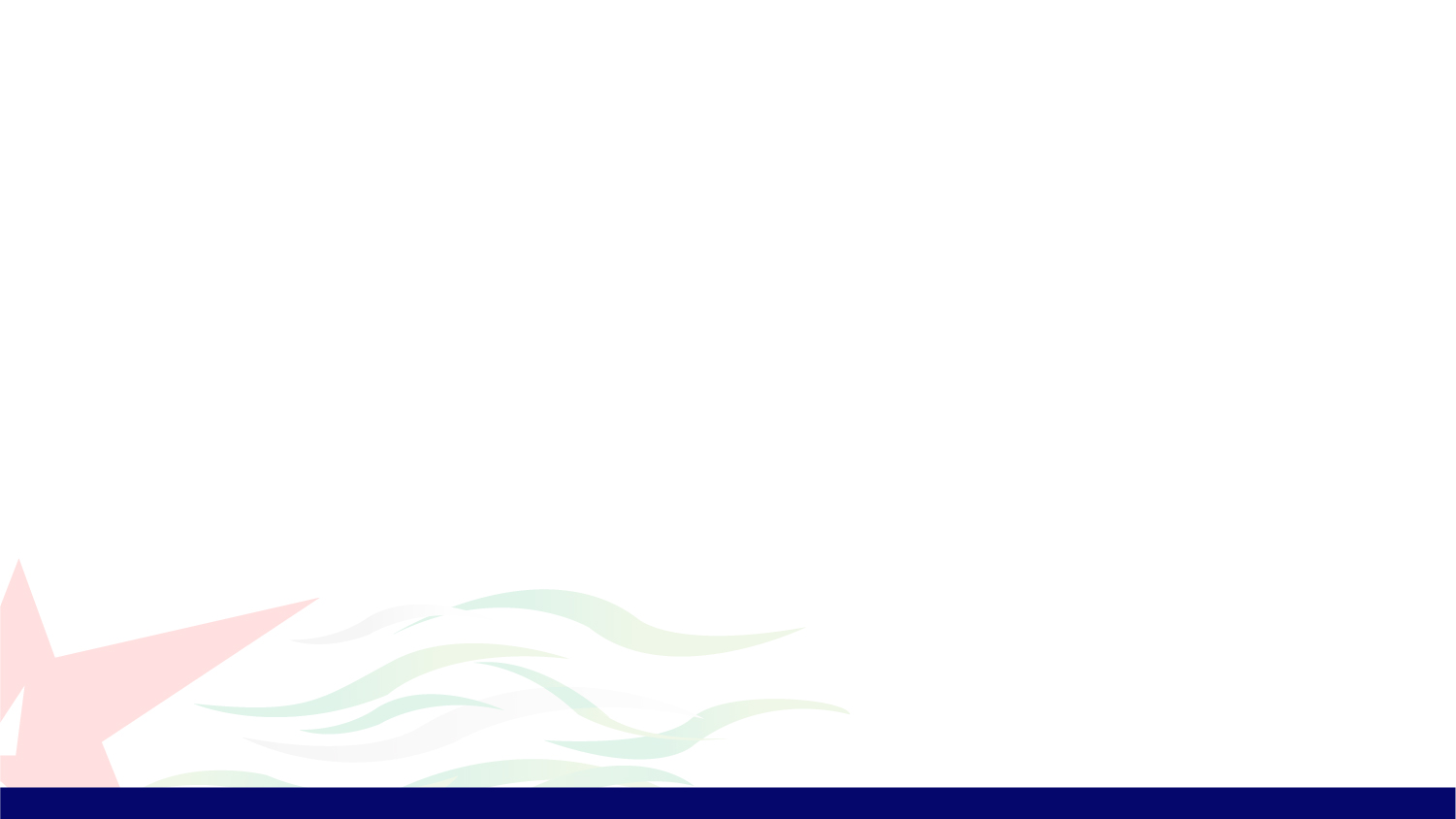 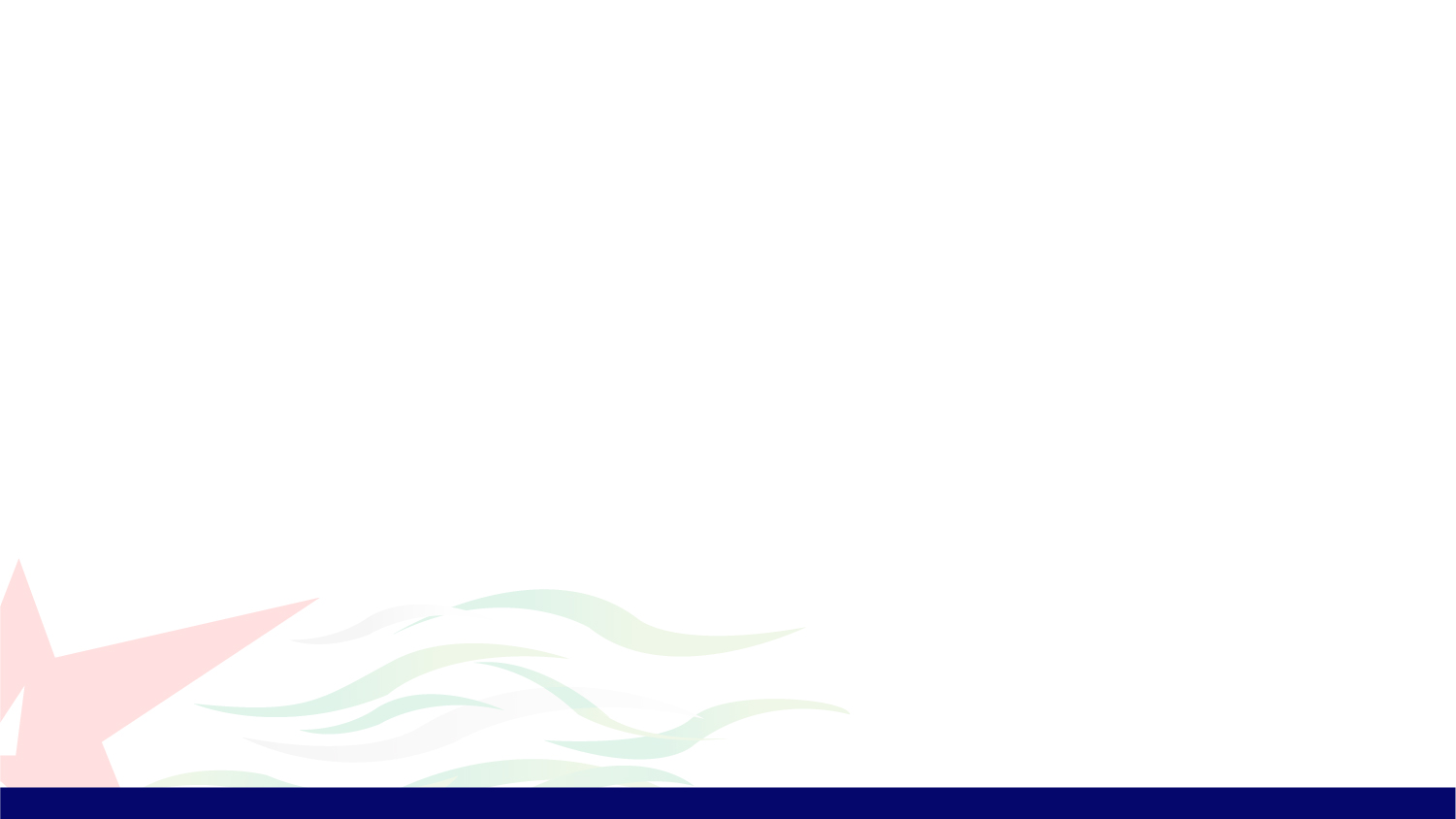 CREDITO BEDE
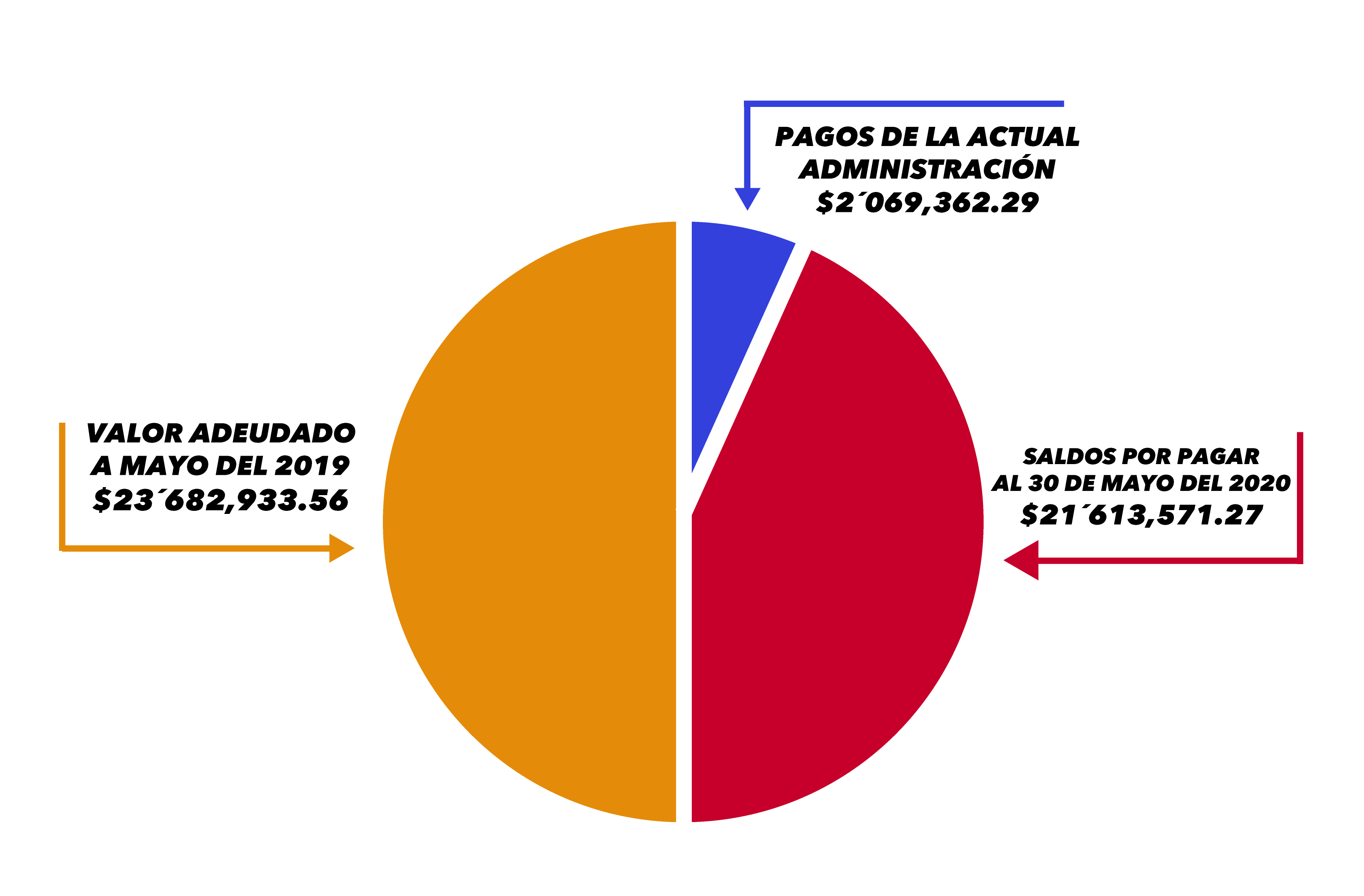 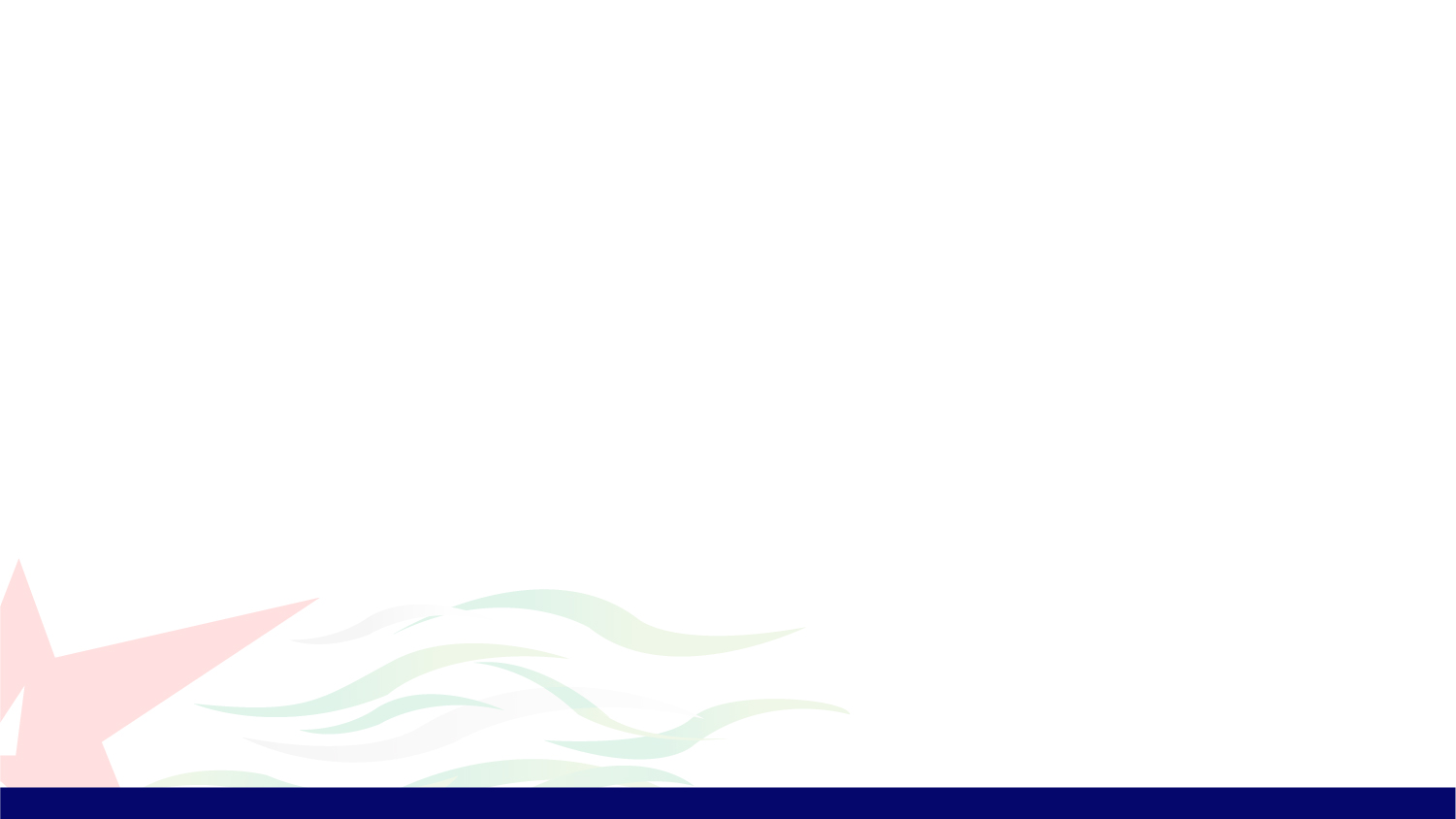 CREDITO CONTRATO PRESTACIÓN DE SERVICIOS
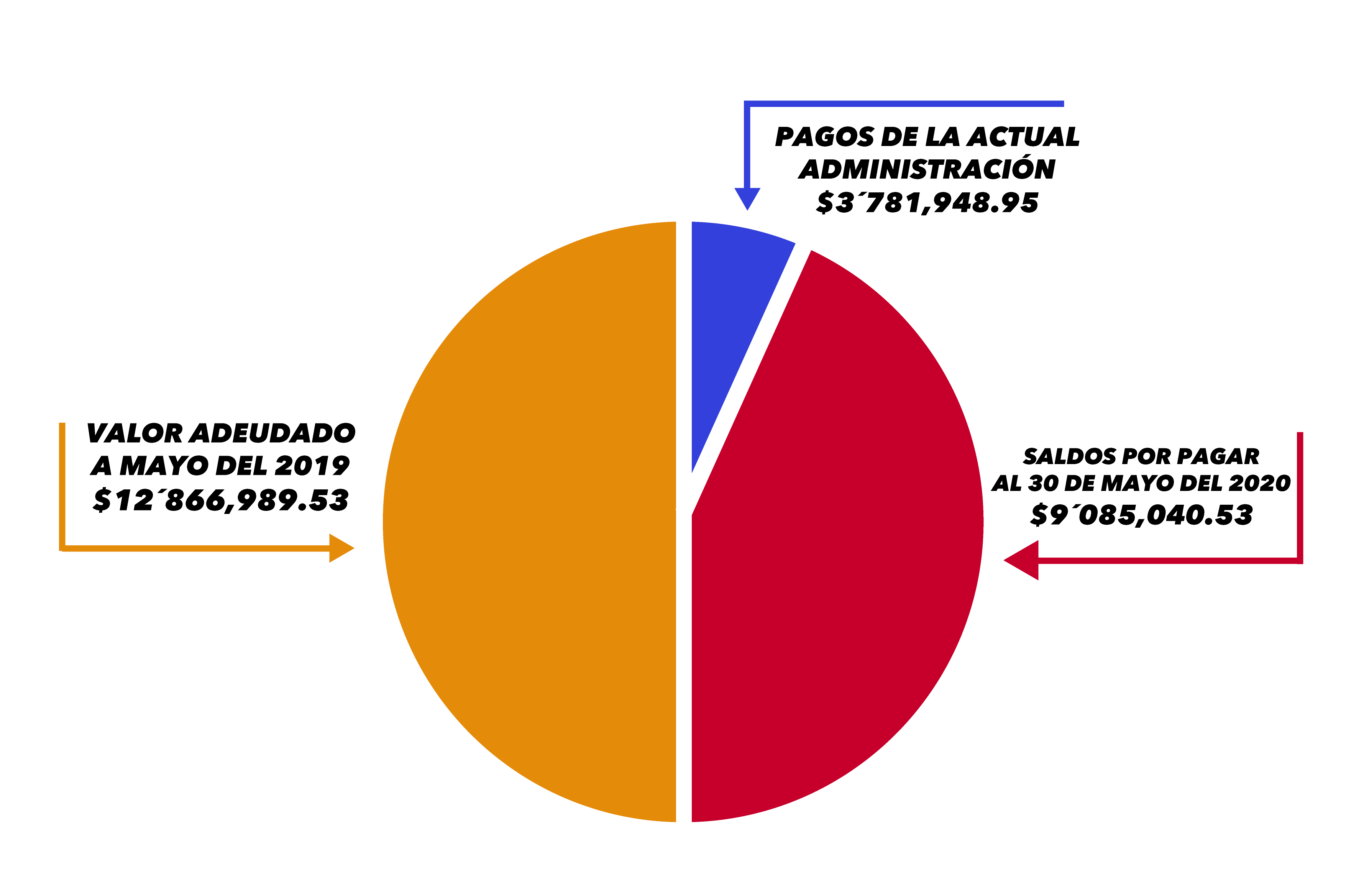 FIDEICOMISOS
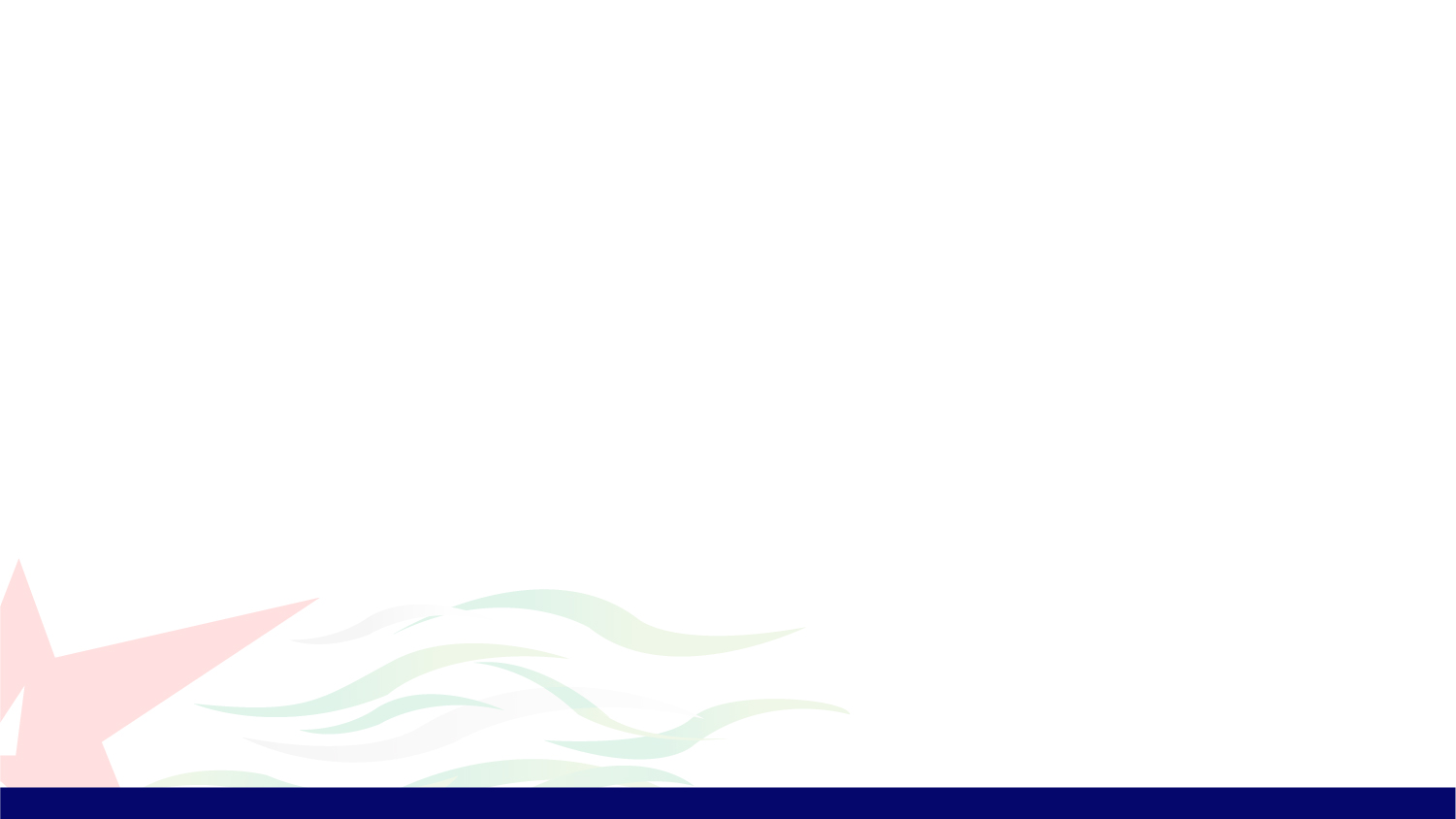 TOTALES
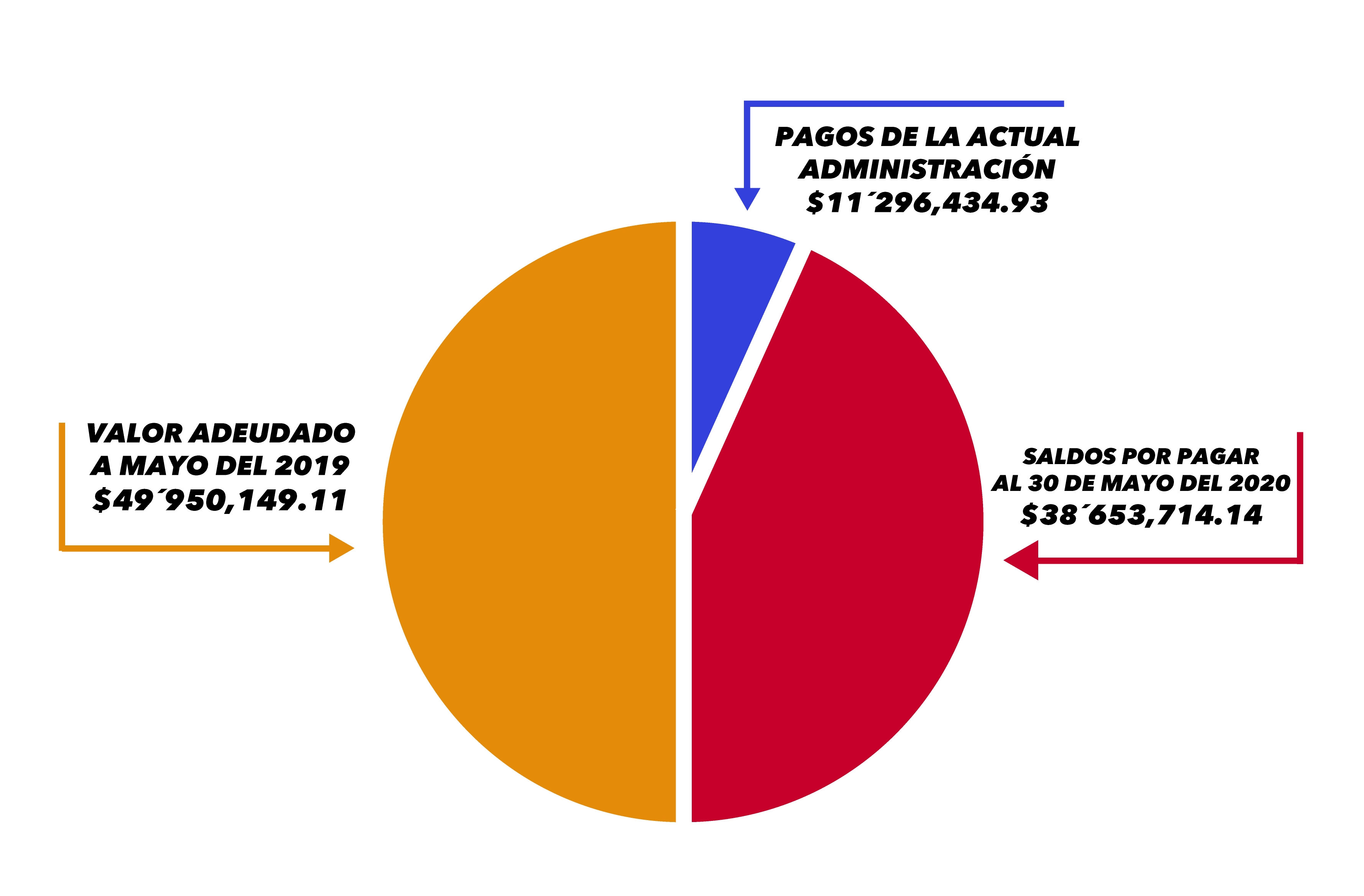 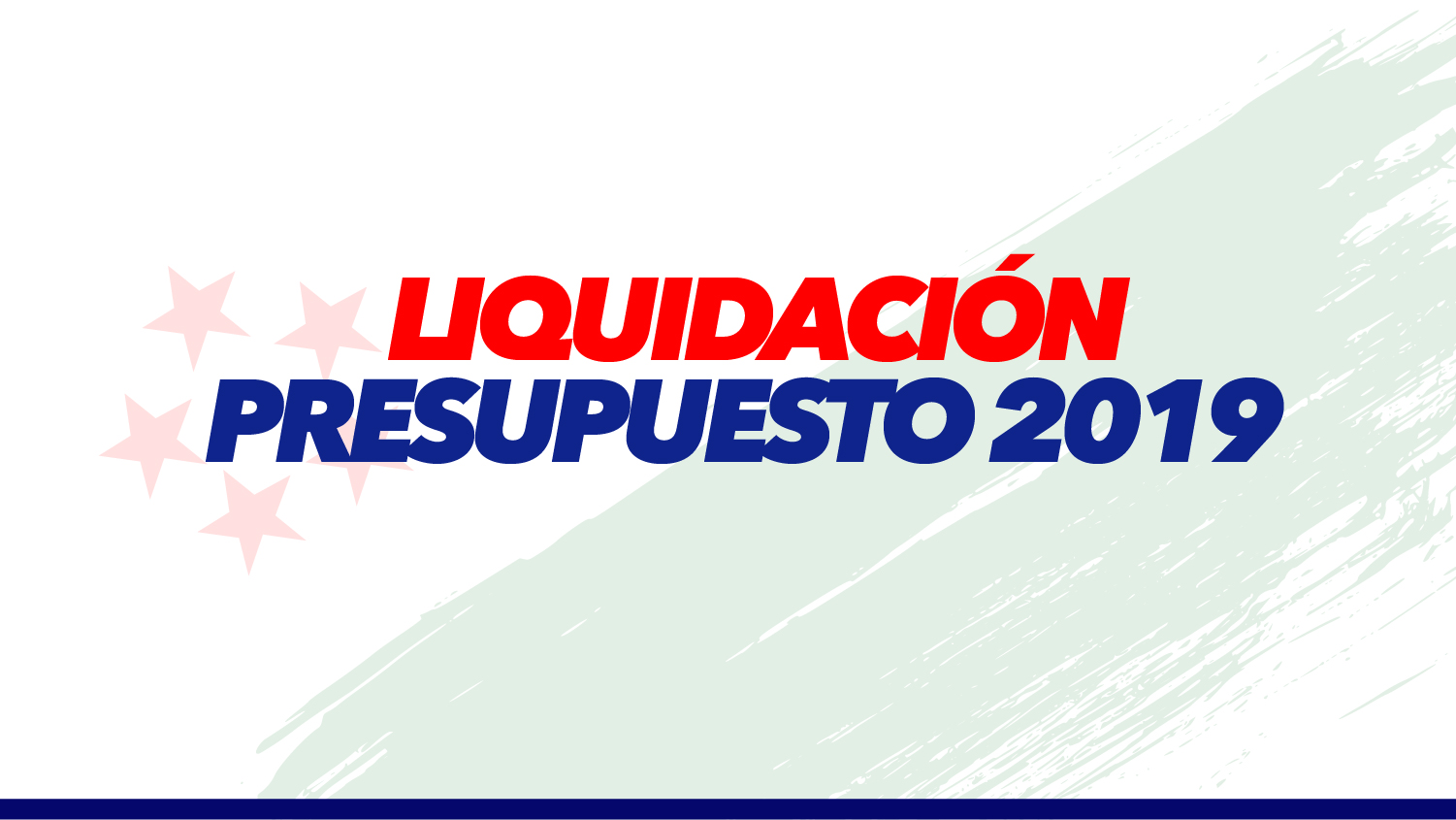 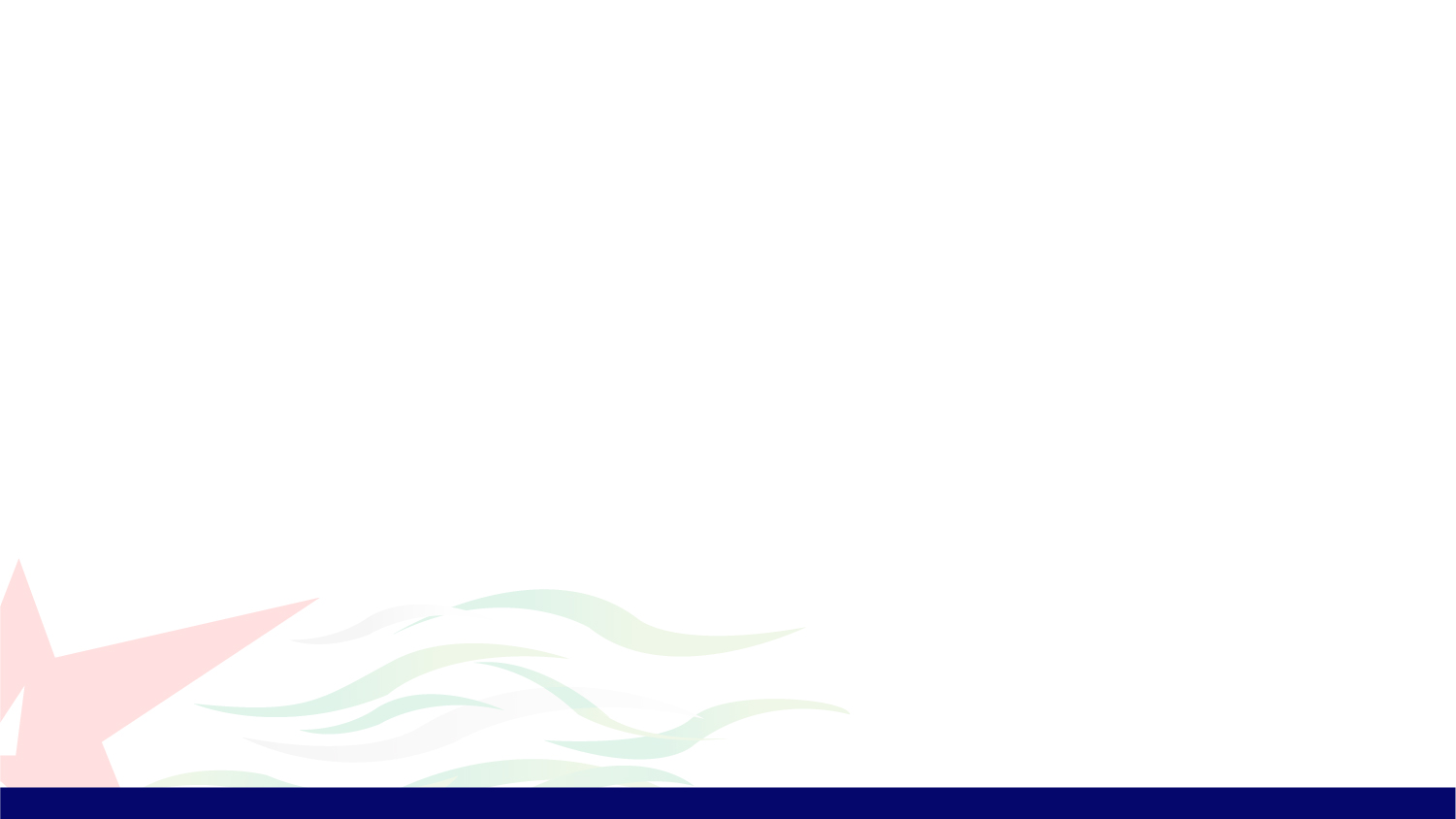 RESUMEN LIQUIDACIÓN DE 2019 INGRESOS
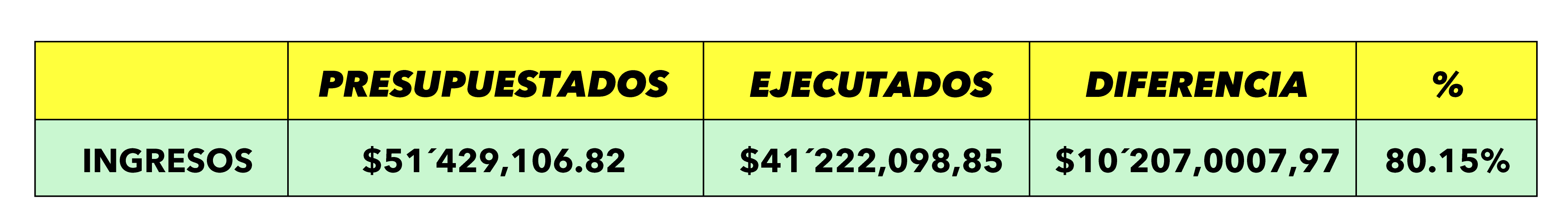 Del monto total del presupuesto de ingresos 2019 de  $51´429,106.82, que equivale 
al 100%,  se ejecuto $41´222.098.85 que equivale el 80.15% de ingresos ejecutados
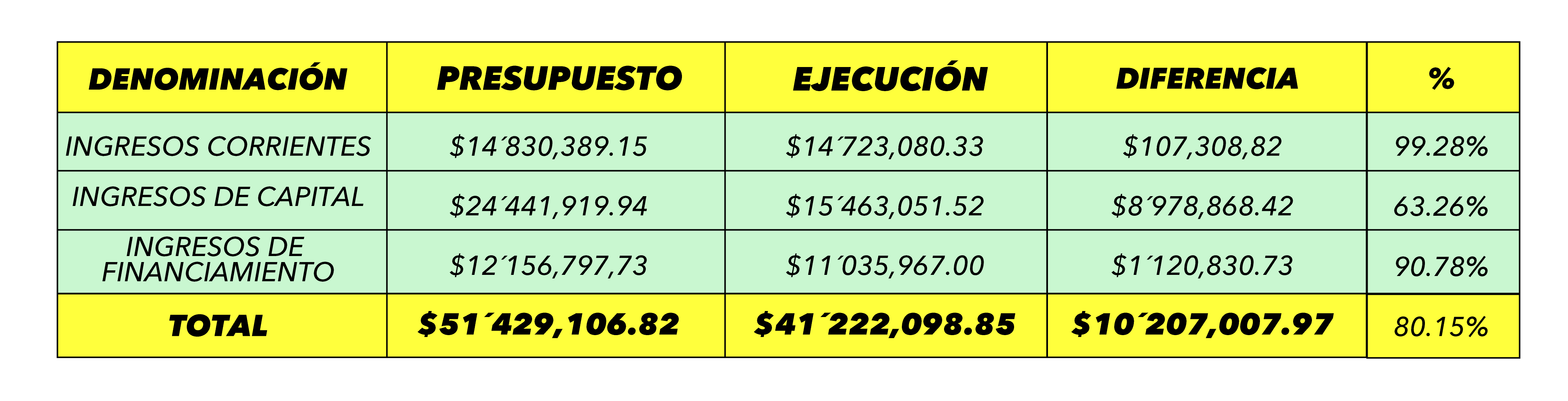 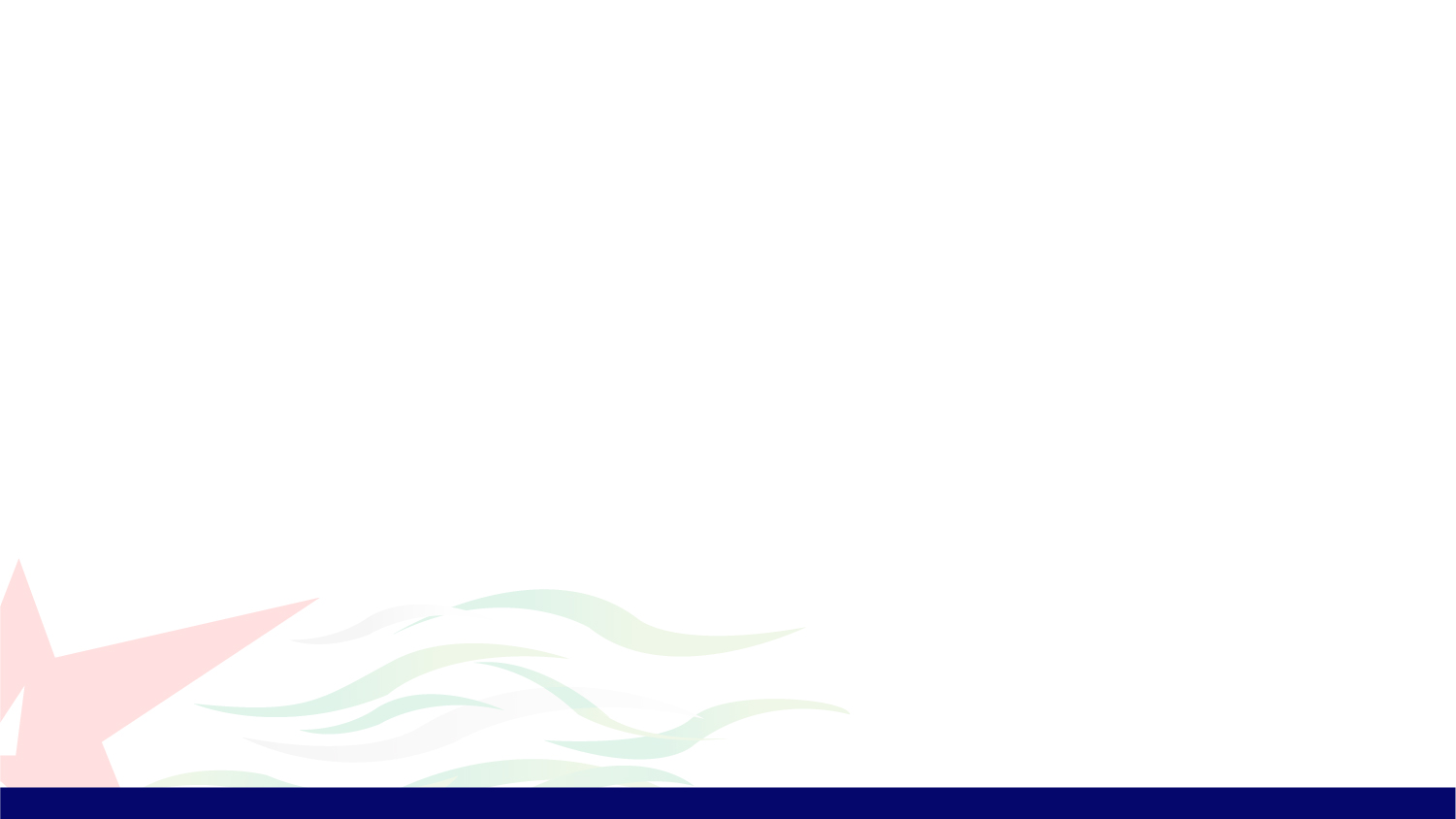 RESUMEN LIQUIDACIÓN DE  2019 GASTOS
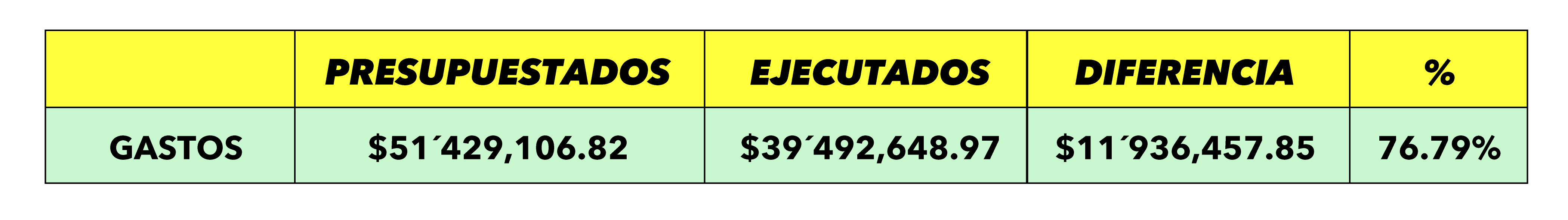 Del monto total del presupuesto de egresos 2019,  de  $51´429,106.82 que equivale
al 100% , se ejecuto $39´492,648.97 siendo el 76.79 % de egresos ejecutados
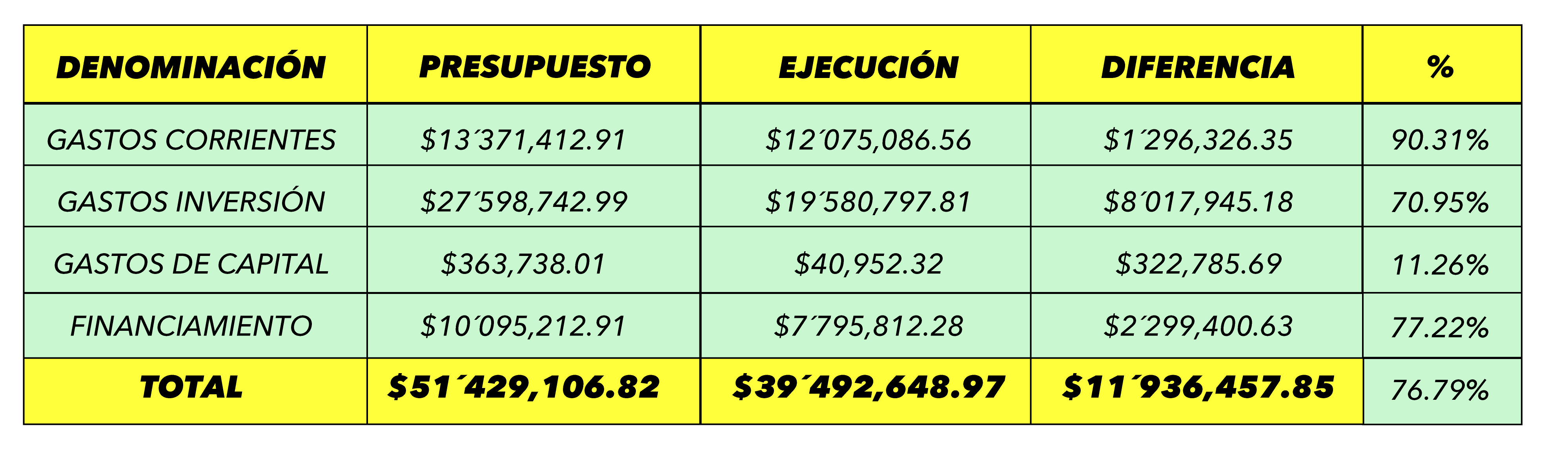 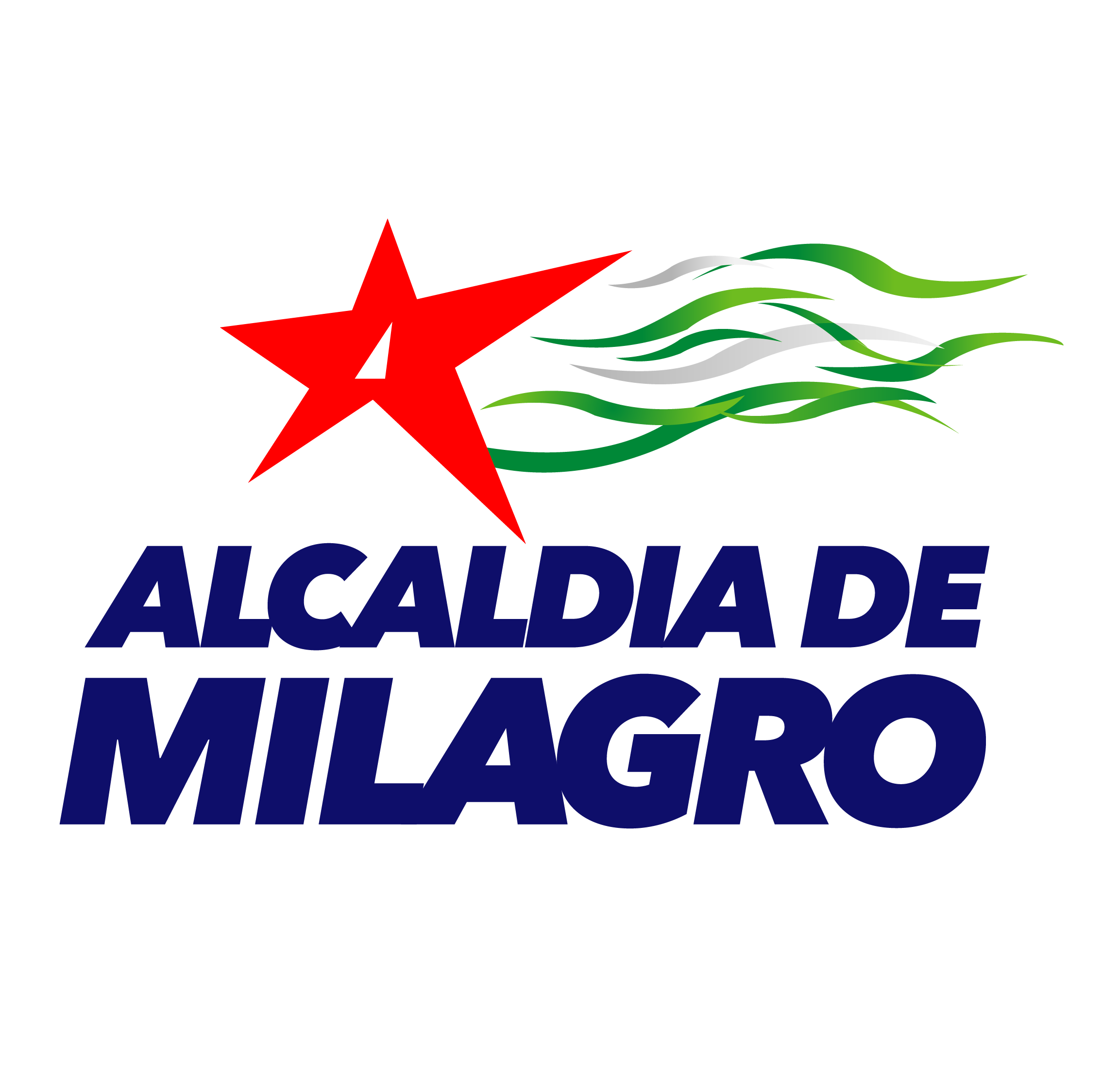